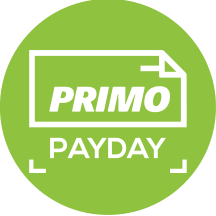 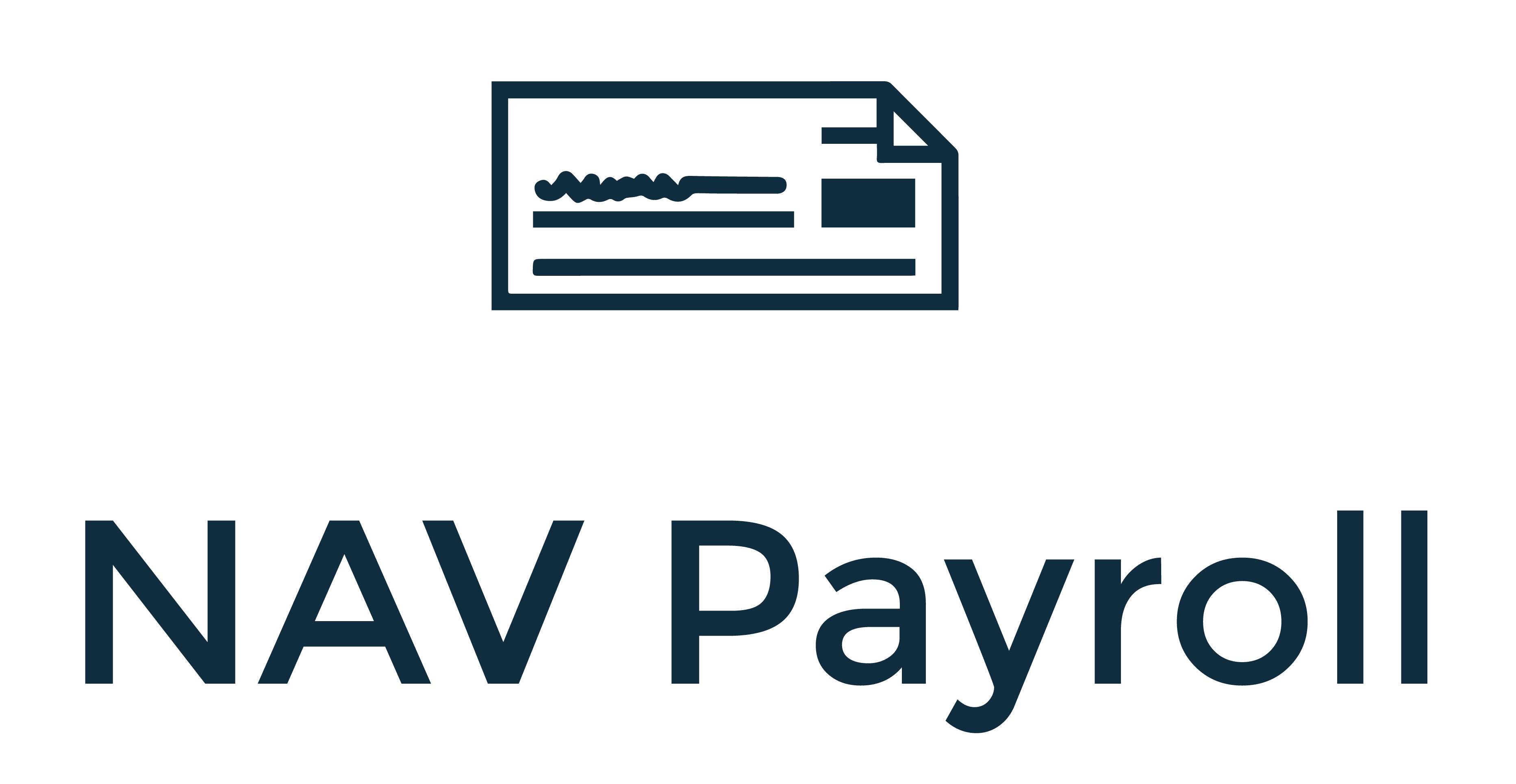 Agenda
Primo Payday / NAV Payroll  Value Proposition
Built in C/AL code 
Fully integrated with D365 BC
Payroll posts directly to GL and Vendor Ledger
Primo Payday Pricing Similar to Quickbooks
Utilize Dimensions
Automated Setup Process via Wizards
Automated Tax Table Updates for US and Canada
Online Manuals with ‘Key Word Search’ 
Can Outsource Federal / State tax and doc filing
Painless Payday Premium
Payroll Posts Directly to Ledger
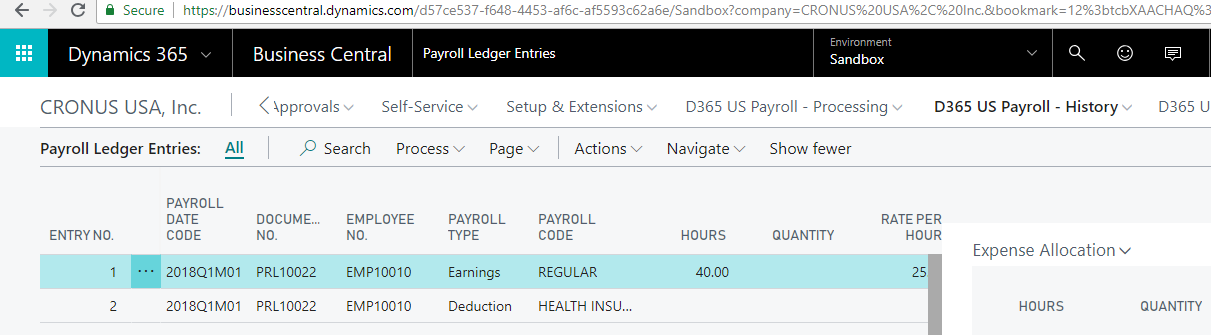 Payroll Ledger Entries – GL / Vendor Ledger
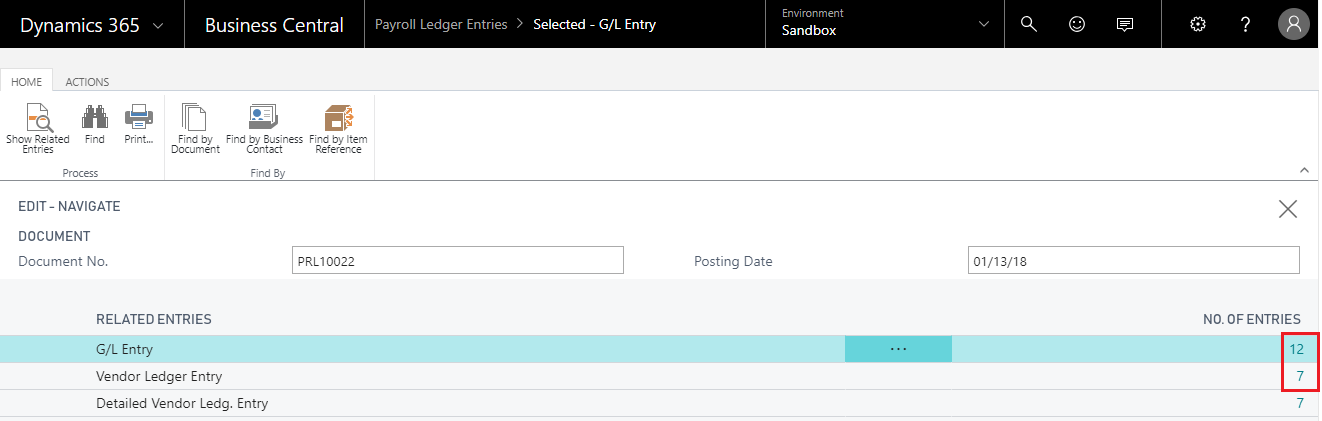 Assisted Setup Wizard
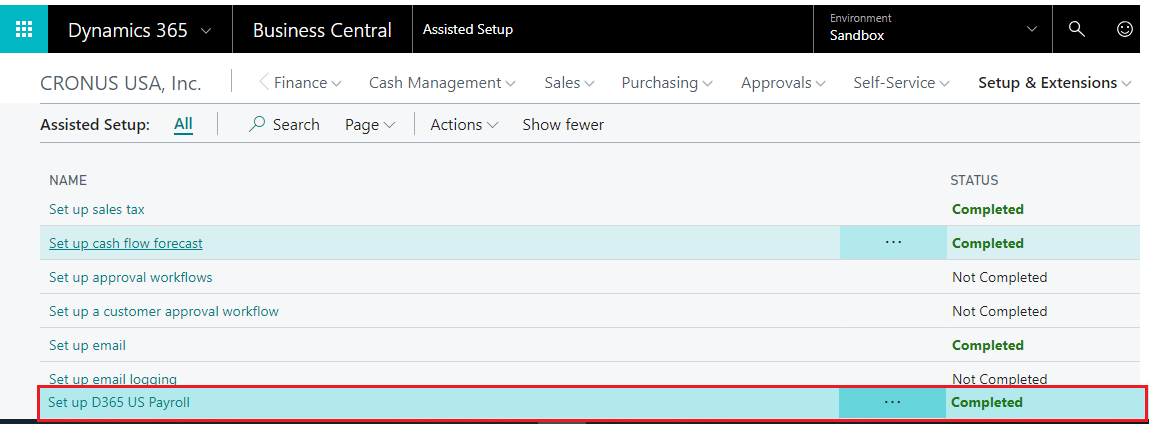 Employee Setup Wizard
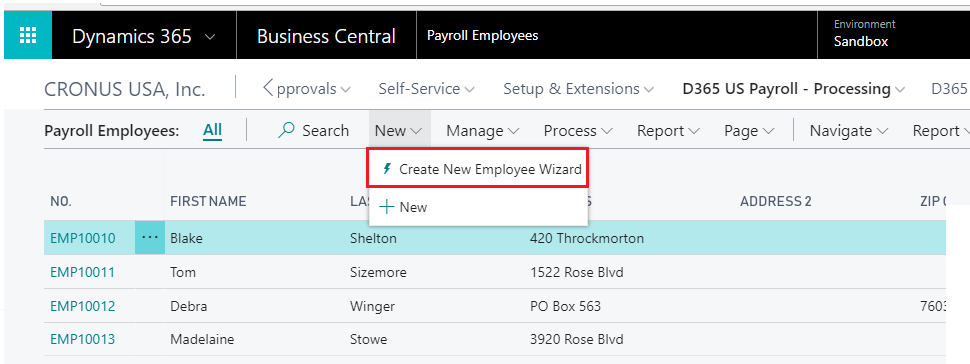 Deduction Setup Wizards
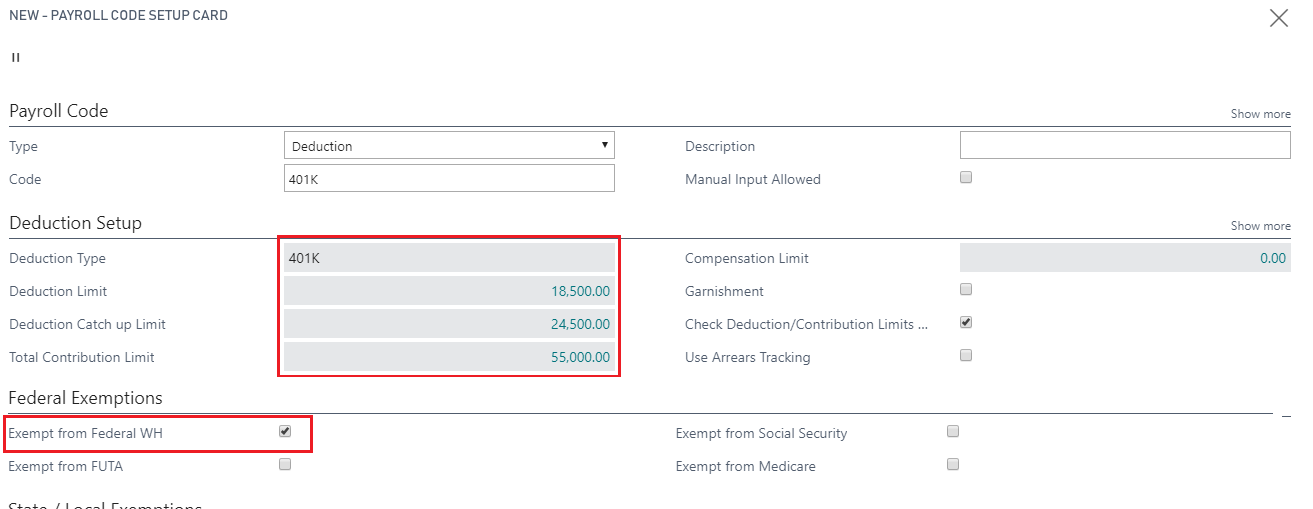 Training Resources
Online & Print Manuals
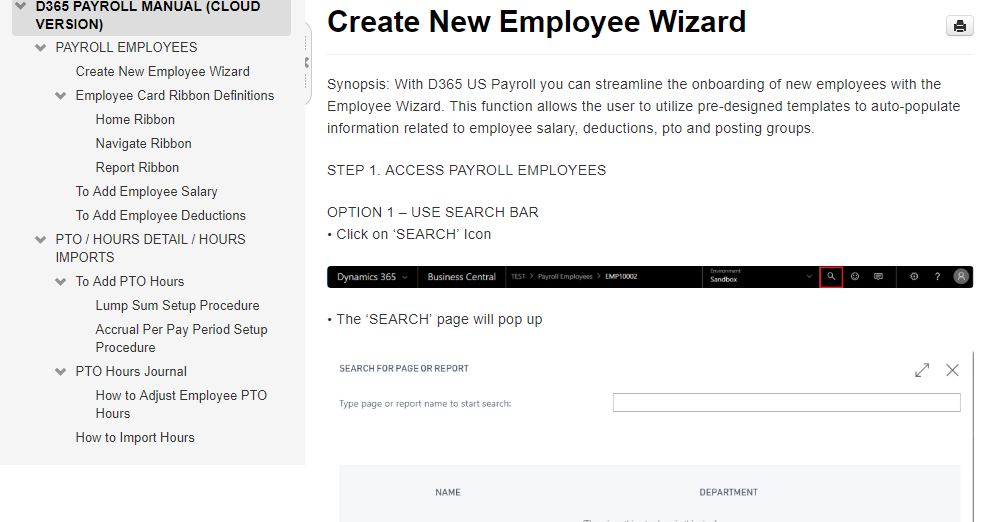 Training Videos
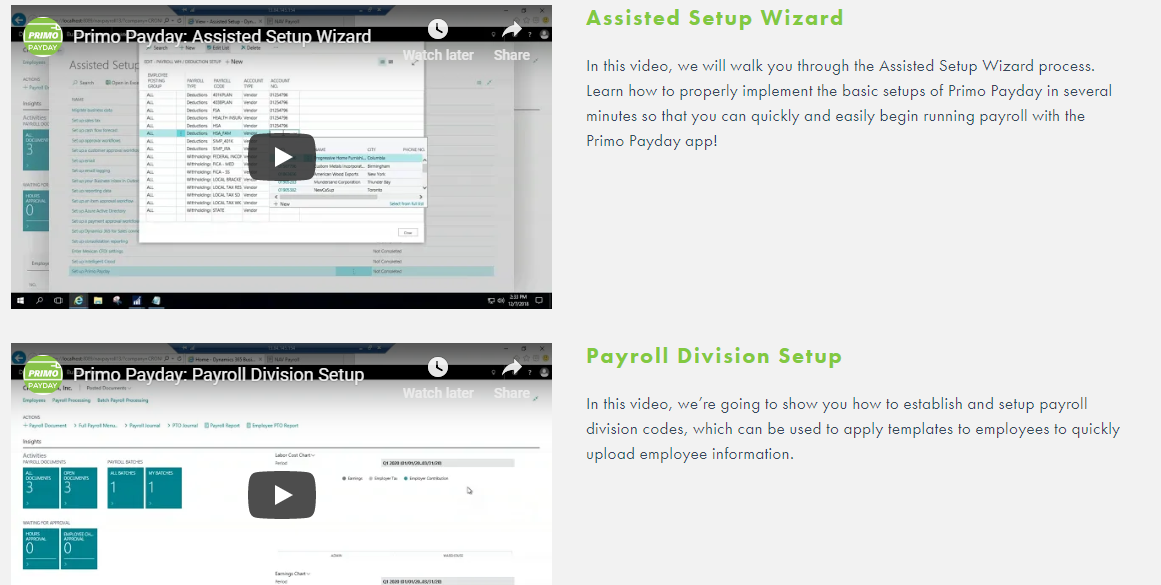 HR Features
Applicant Tracking
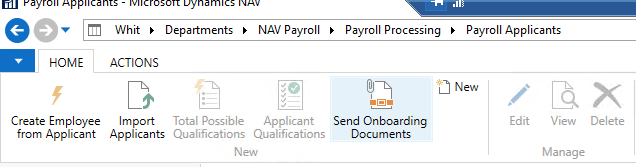 HR Features
Updated Employee Portal
Open Enrollment
E-Signing of Documents
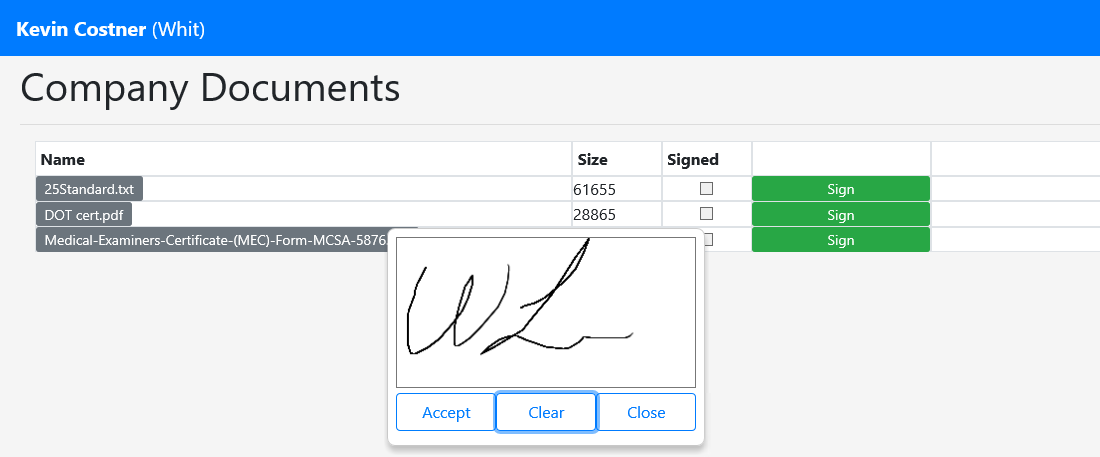 Painless Payday Premium
The customer runs payroll and we handle everything else:
Federal, State & Local Tax Remittance
Federal, State & Local document E-Filing
W-2, W-3, 940 and 941
Cost:
 $2,000 per year per state 
$1,000 per year per locality
 $50 per year per employee